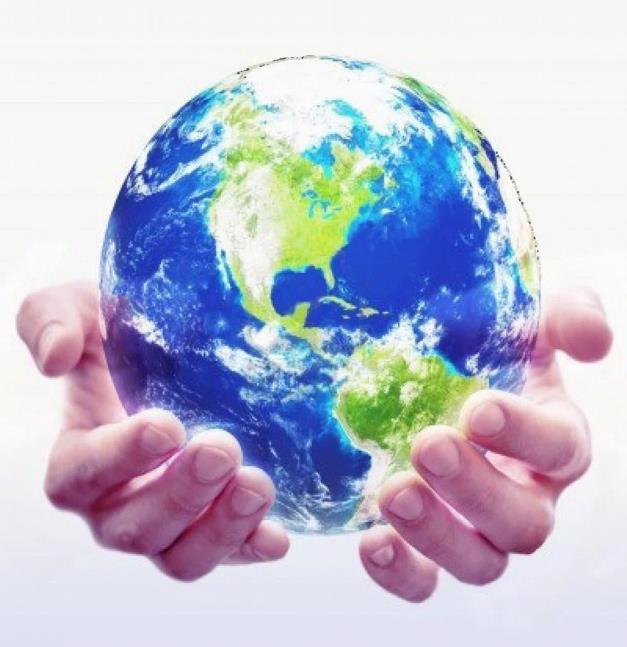 voor een waardevol model van jouw wereld
Welkom!
bij de NLP-basiscursus “Je ongekende vermogens”
najaar 2023 week 5
Volksuniversiteit Zwolle
S
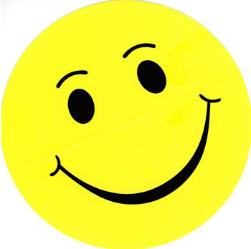 Zonnestraaltjes
In tweetallen, 2 minuten elk, de één luistert ander praat.
Focus op een recente gebeurtenis waarin je energie, blijheid of geluk voelde.
Deel in de hele groep de titel van jouw ervaring en laat je gevoelens op je gezicht zien
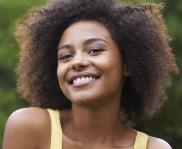 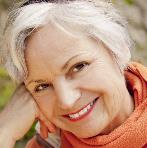 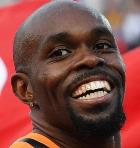 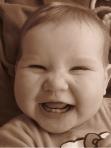 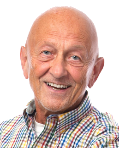 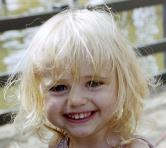 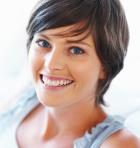 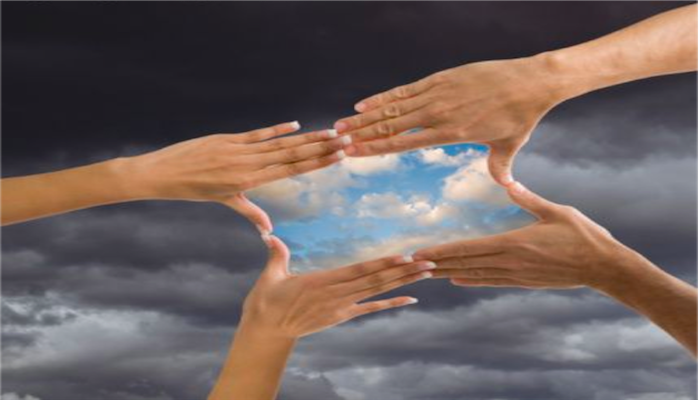 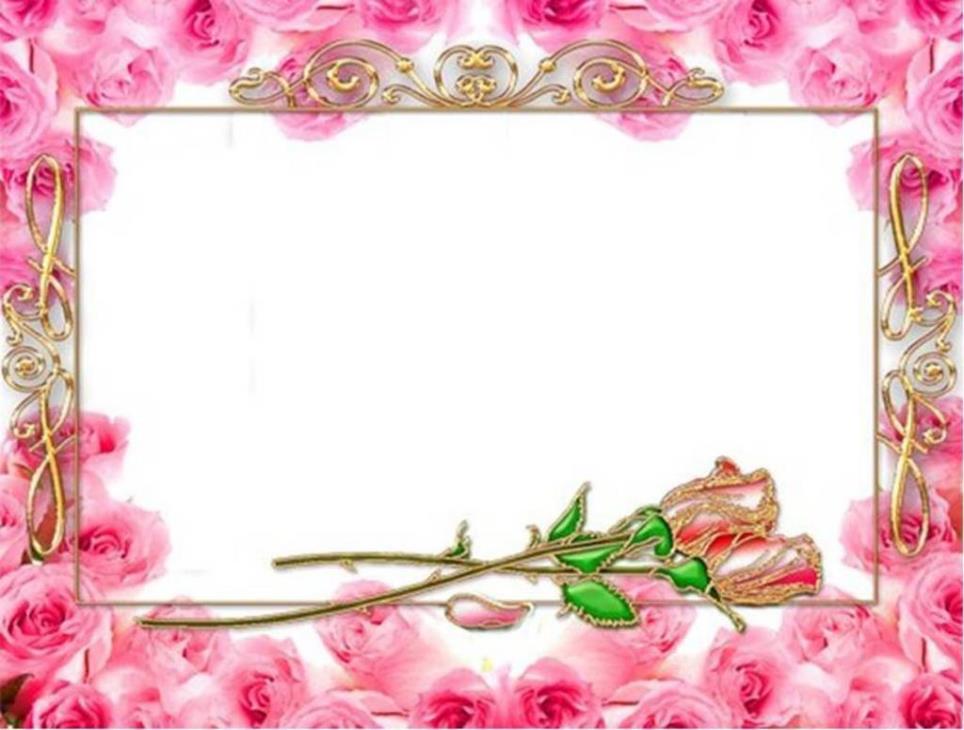 Open het frame!
Open Frame
Vragen
Gebeurtenissen
Korte verhalen
Deel een echte levenservaring om na te denken vanuit NLP
Doel: toepassen van NLP in jouw eigen werkelijkheid.
S
Het onbewuste
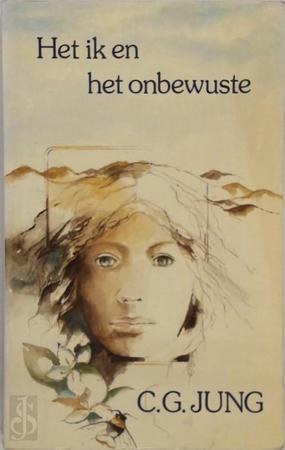 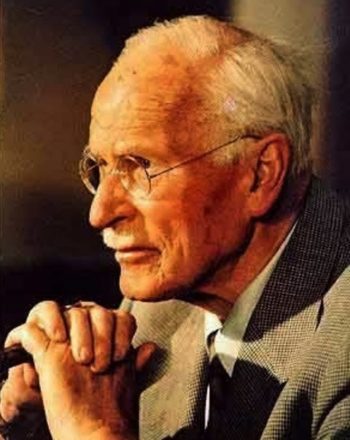 Carl Gustav Jung 1875 - 1961
Welke dingen doe je (vooral) onbewust?
Maak er een lijstje van.
Het onbewuste
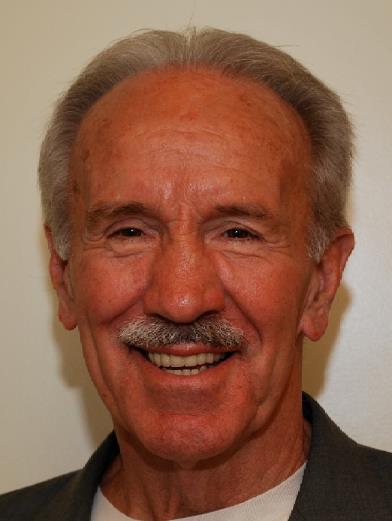 We leven in een cultuur, die gelooft dat het meeste van dat wat we doen, we bewust doen.
Verreweg het meeste van wat we doen en wat we het beste doen, doe we echter onbewust.
John Grinder (1940) medeontwikkelaar van NLP)
De functies van het onbewuste
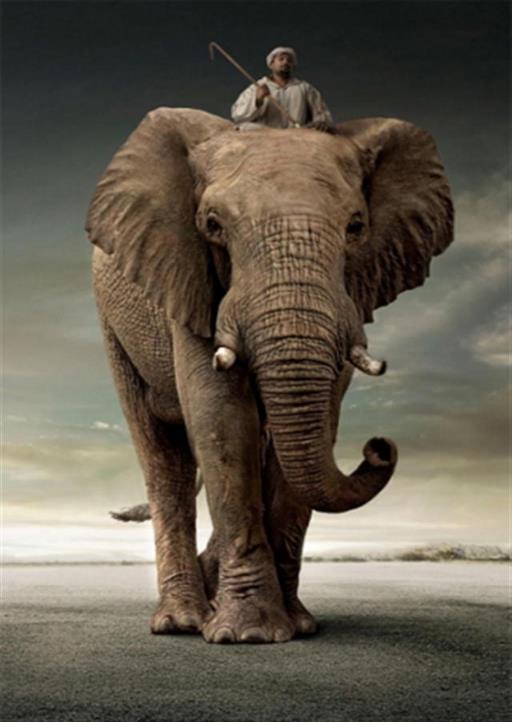 bewuste
onbewuste
Als de berijder een duidelijke boodschap doorgeeft aan de olifant, gaat deze de weg die het bewuste wil.
De olifant vermijdt gevaar, zoals het onbewuste ook doet.
Deze olifant werkt als een dienaar en volgt de instructies op van het bewustzijn.
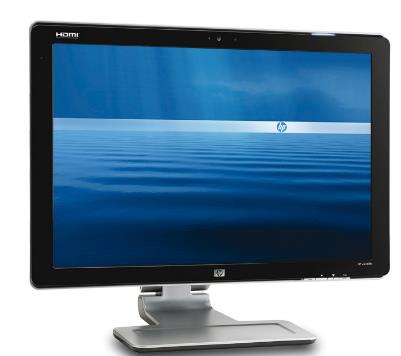 het bewuste:
interne voorstelling
het scherm maakt een klein deel van wat in de PC zit zichtbaar
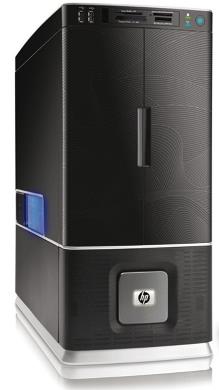 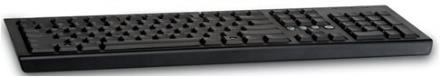 het onbewuste = onderwater deel van de ijsberg
de PC verwerkt alles maar onzichtbaar
onbewuste
het onbewuste verwerkt 11.200.000 bits/sec
het onbewuste = de oceaandiepten
M
onbewust
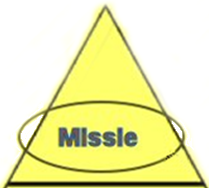 Bewuste/Onbewuste Neurologische Niveaus
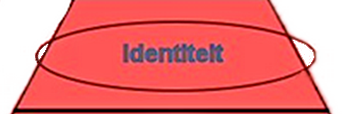 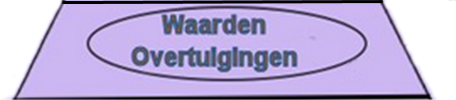 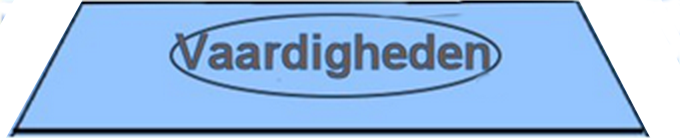 bewust
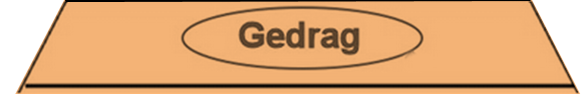 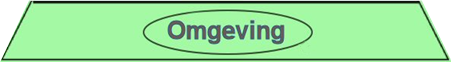 De functies van het onbewuste
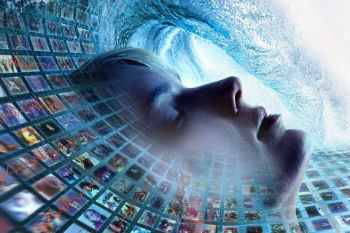 Slaat herinneringen op: 
chronologisch en 
thematisch
Is het domein van emoties
Bestuurt het lichaam, heeft een blauwdruk van het lichaam
Handhaaft en beschermt het lichaam
Werkt als een dienaar en volgt de instructies op van het bewustzijn
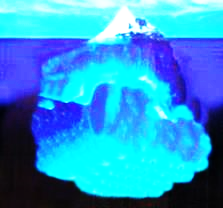 A.P. Dijksterhuis:
‘Het slimme onbewuste’
Bewustzijn heeft beperkte rol bij onze besluitvorming.
Capaciteit onbewuste 200.000 keer zo groot als die van ons bewustzijn.
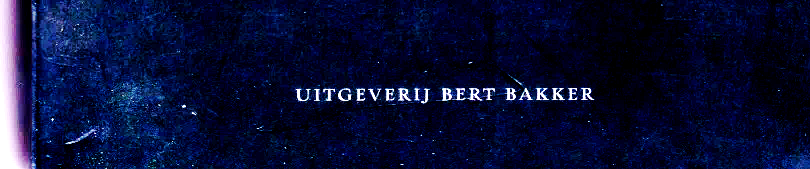 Complexere overwegingen eerst onbewust verwerken.
Een nachtje slapen (je onbewuste aan het werk zetten tijdens je slaap) levert een grotere en sneller oplossingsvermogen op.
Het onbewuste is niet één systeem, waarnemen, taal, besluiten, oriëntatie, lichaamsfuncties, en nog veel meer zijn afzonderlijke modules.
Hoe groot is het bewuste?
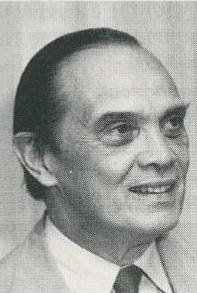 Deel één: Lees de volgende reeks cijfers  in 15 seconden.
7 3 2 7 5 1 9
Schrijf nu alle cijfers zoals je die in je korte termijn geheugen hebt opgeslagen in de goede volgorde op een papier. Hoeveel cijfers heb je goed? Heb je ook ezelsbruggetjes gebruikt?
George Miller 
”The Magical Number Seven, Plus or Minus Two”
Deel twee: Lees de volgende reeks cijfers in 15 seconden.
2 5 7 1 8 2 4 6 3 2 7 5
7 + 2
Schrijf nu alle cijfers zoals je die in je korte termijn geheugen hebt opgeslagen in de goede volgorde op een papier. 
Hoeveel cijfers heb je goed?
Het bewuste en onbewuste brein
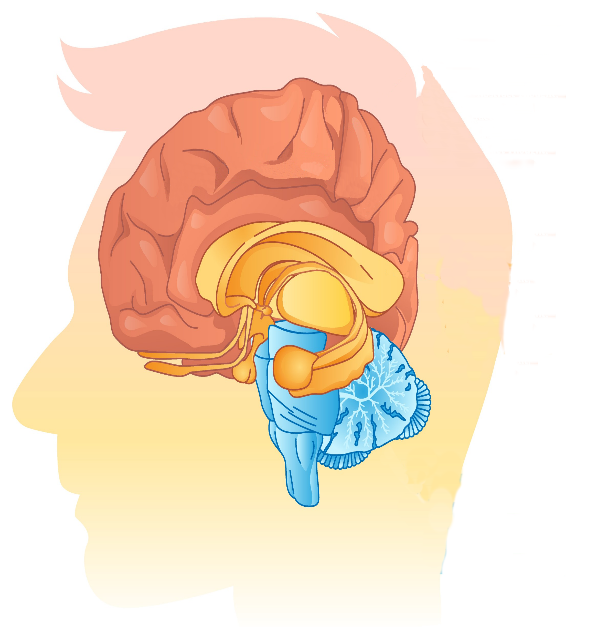 Bewuste
3e deel: Hersenschors
Slaapkwab
Achterhoofdskwab
Wandbeenkwab
Voorhoofdskwab
Onbe-
wuste
Grote hersenen
2e deel: 
Limbische systeem
Hippocampus
Amygdala
Diencephalon
Hypothalamus
Midden hersenen
Kleine hersenen
1e deel: Hersenstam
Verlengde merg
Pons (brug)
Midden hersenen
Ruggemerg
Waar zit ons onbewuste en bewuste?
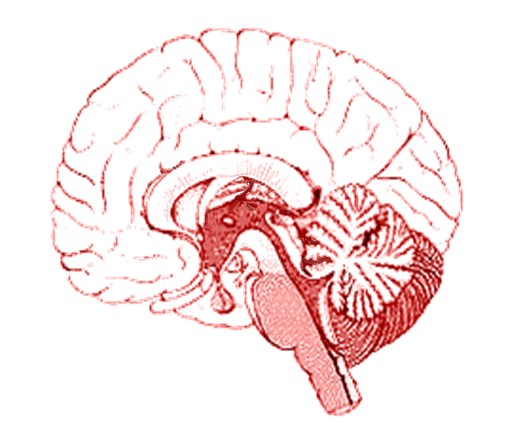 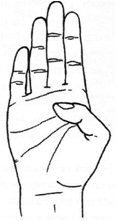 3
hersenschors
hersenschors
2
lymbisch systeem
lymbisch systeem
1
hersenstam
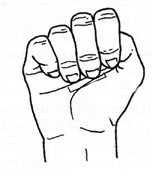 hersenschors
hersenstam
lymbisch systeem
hersenstam
All 
learning,
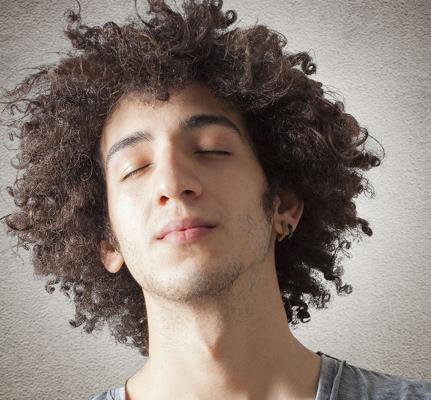 behavior 
and change
is unconscious
(Alle leren, gedrag en verandering is onbewust.)
Dus: Ik kan veel meer 
dan ik me bewust ben
Én kan ook bewust zijn!
M
Wat is het verschil tussen 
de linker en de rechter hersenhelft?
Rechter hersenhelft
Linker hersenhelft
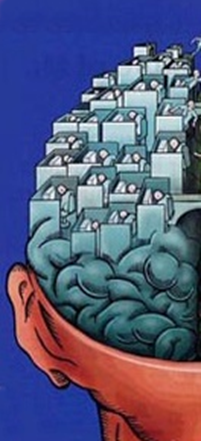 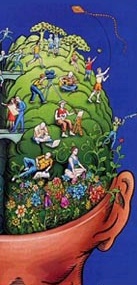 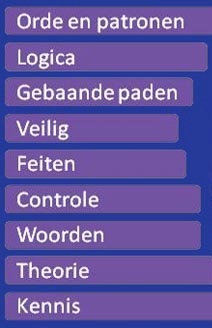 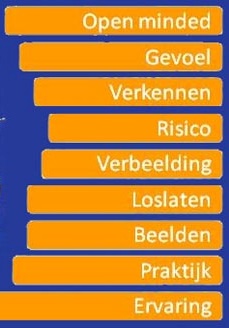 Kruislingse oefeningen (Cross crawls)
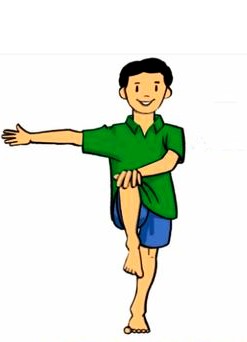 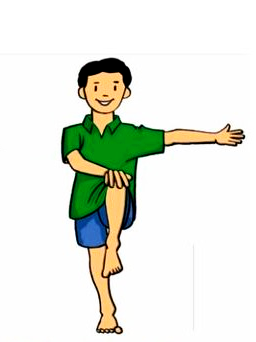 Met de rechter hand de linker knie aanraken
Met de linker hand de rechter knie aanraken
Doel: linker en rechter hersenhelft beter verbinden
Veranderen  Leren springen
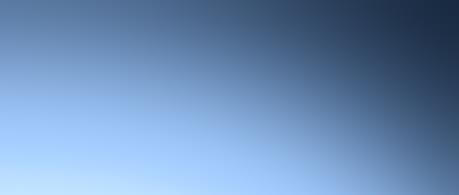 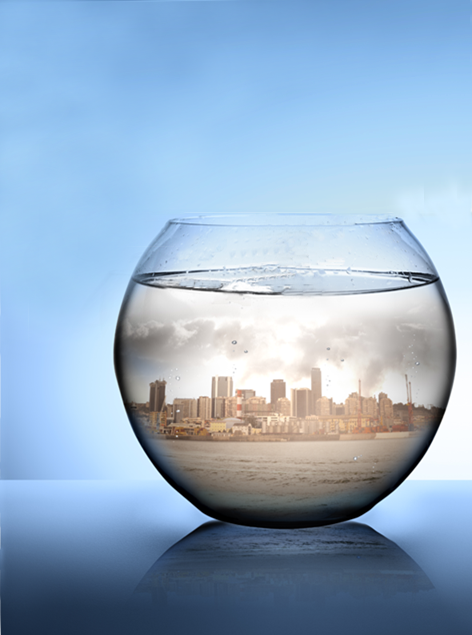 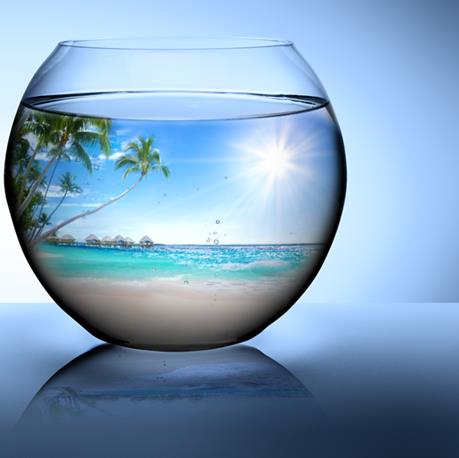 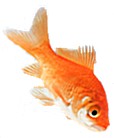 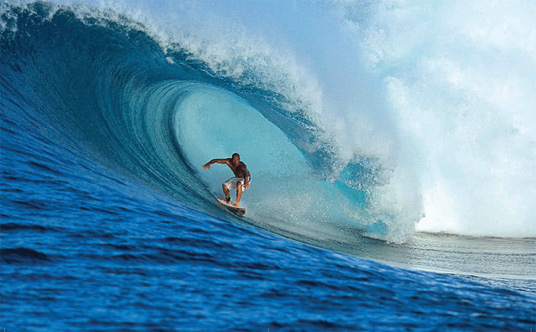 Je kan de golven 
niet stoppen,
maar je kan 
wel leren surfen
Leren = Persoonlijk groeien
4 Staps Leer Proces
Voorbeeld:
1. Onbewust onbekwaam
Als je heel jong bent denk je er niet aan dat je niet kunt autorijden
Bewust worden
2. Bewust onbekwaam
Als je opgroeit (tegen dat je 18e) begin je je bewust te worden dat je niet kunt autorijden
Oefenen
Als je  16, 17 of 18 bent ga je rijles nemen, je  gaat je bewust bekwamen in het autorijden
3. Bewust bekwaam
Routineren
Als je je rijexamen hebt gehaald en je krijgt ervaring dan hoef je niet meer na te denken bij het autorijden
4. Onbewust bekwaam
Afleren: van stap 4 naar 2 en weer naar 4
Opnieuw leren: van 2 naar 4.
M
Hoe voel je je?
4 Staps Leer Proces
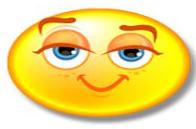 1. Onbewust onbekwaam
1 neutraal
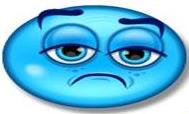 Bewust worden
2a angst
2. Bewust onbekwaam
2b uitdaging
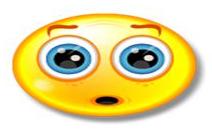 Oefenen
3. Bewust bekwaam
3 beter gevoel
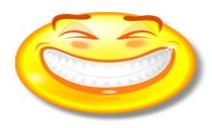 Routineren
4 succes ervaring
4. Onbewust bekwaam
M
Gevoelens in het 4 staps leerproces
4 succes ervaring
4
3 beter gevoel
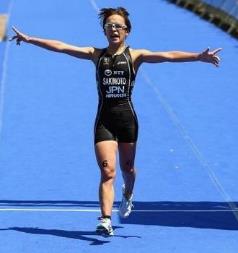 1 neutraal
2b uitdaging
gevoelens
2b
1
3
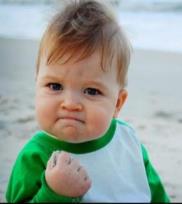 2a angst
2a
teleurgesteld stoppen
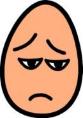 tijd
M
Waarin ben je bewust onbewust onbekwaam?
Als je het leest word je je ervan bewust dat je dit 
(nog) niet kunt…………..
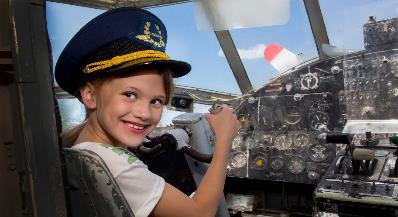 Vliegtuig besturen
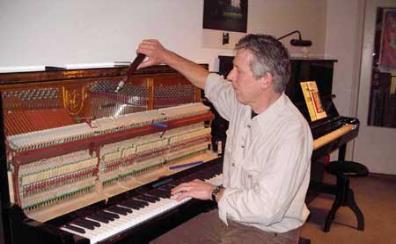 Piano stemmen
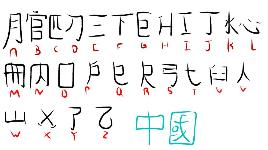 Chinees leren
M
Wat heb je allemaal geleerd?
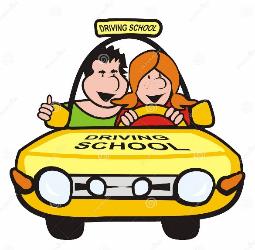 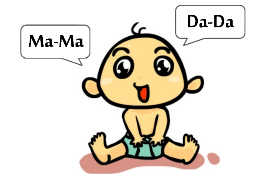 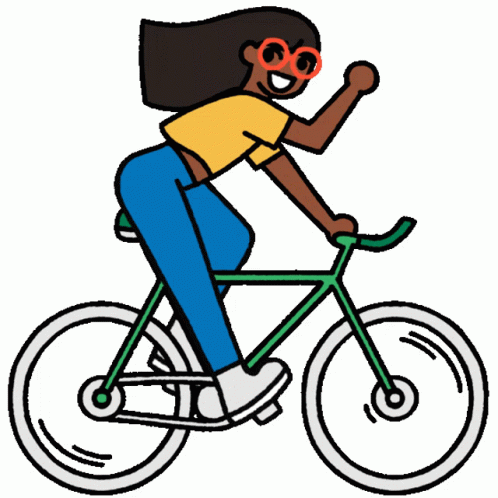 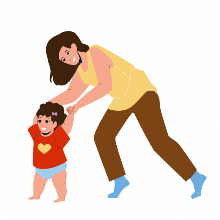 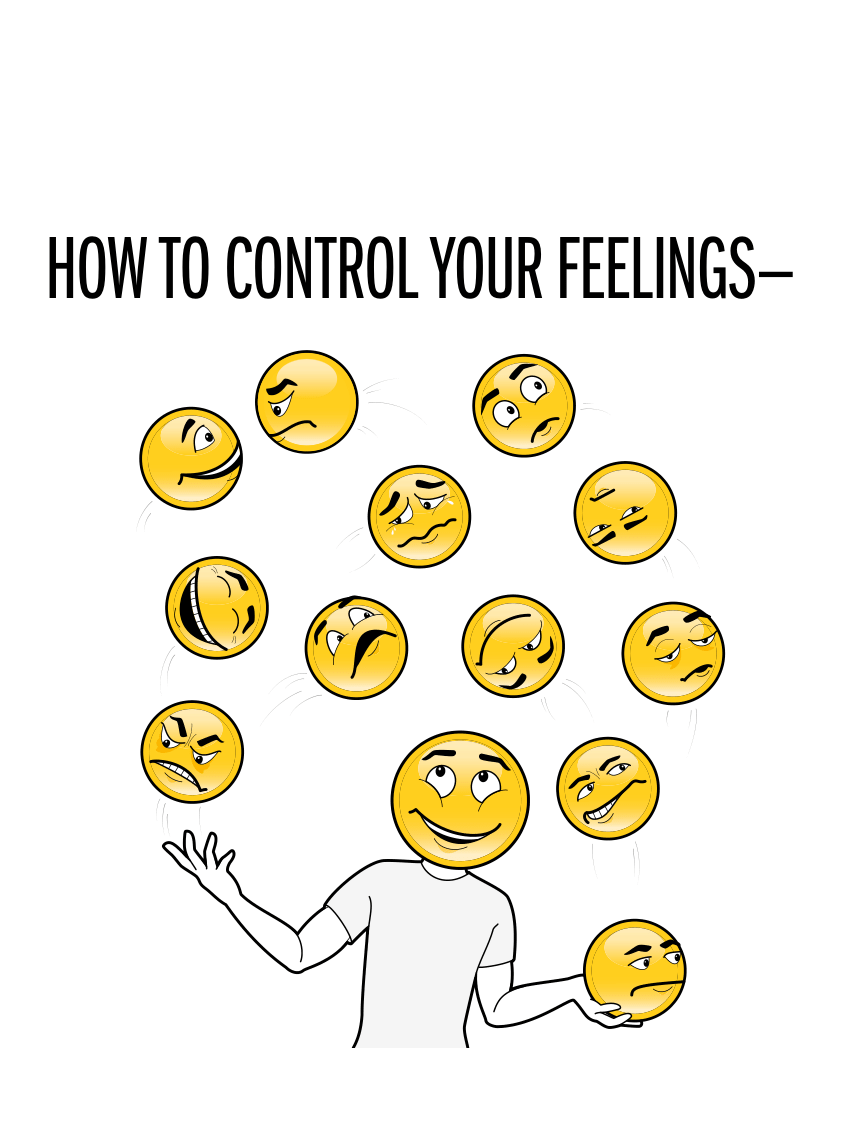 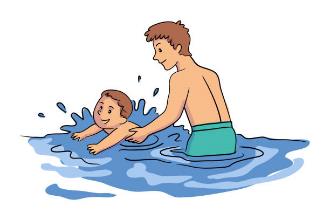 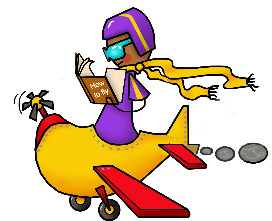 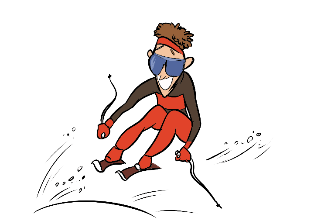 emoties beheersen
Wat gebeurt er als je leert?
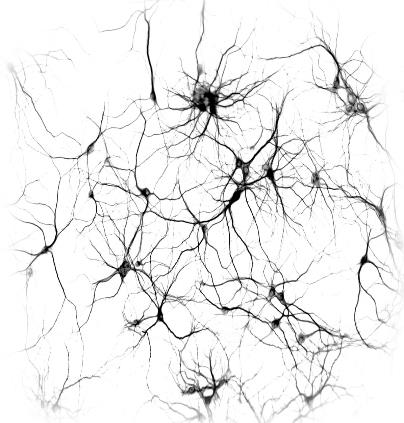 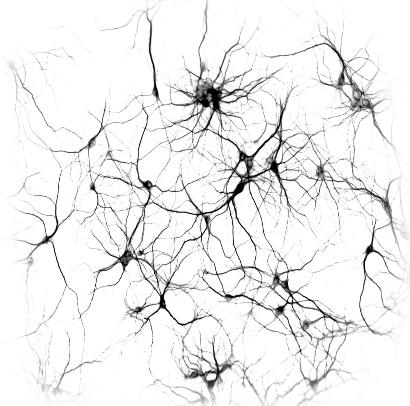 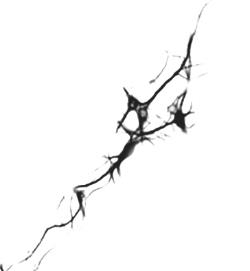 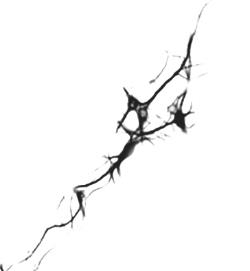 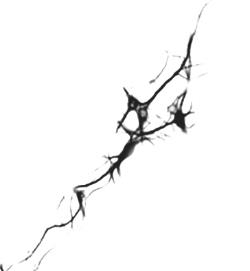 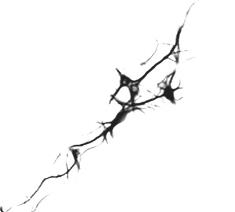 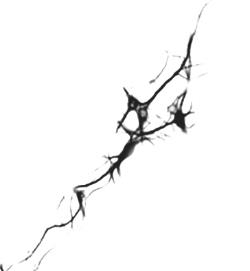 86 miljard zenuwcellen (neuronen) en 860 miljard steuncellen (gliacellen)
Elk neuron kan tot 15.000 contacten hebben met andere neuronen (synapsen), waardoor signalen worden doorgegeven.
S
Hersenactiviteit bij leren
Voor het leren van tetris
Na het leren van tetris
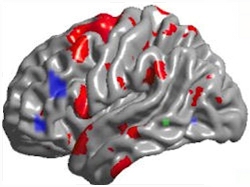 Rood: dikke laag hersencellen actief
Blauw: dunne laag hersencellen efficiënter
Leren = hersencellen efficiënter gebruiken
S
Spiegelneuronen en leren
Een spiegelneuron  wordt actief als je een handeling uitvoert en ook als je een ander iets ziet doen.
De techniek van het visueel opslaan kun je beter leren.
We kunnen daardoor de spiegelneuronen actief bij het leerproces te betrekken.
Bij kinderen met leerproblemen (visuele leerstijl), kunnen we hiermee achterstanden verminderen of voorkomen.
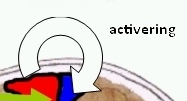 Premotorische cortex
met spiegelneuronen om 
bewegingen te plannen
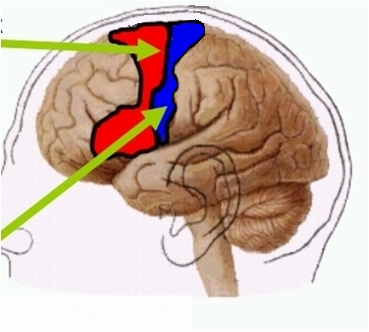 Bewegen en opmerken wat de spiegelneuronen doen.
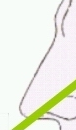 Motorische cortex
met spiegelneuronen om 
bewegingen uit te voeren
S
“Mislukking bestaat niet alleen feedback”
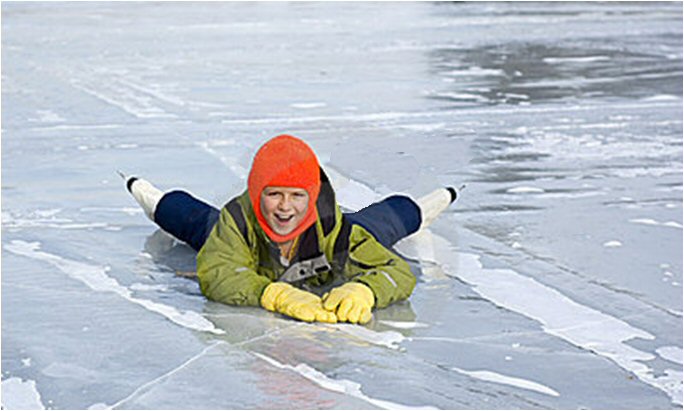 Geef ik het op of ga ik door?
M
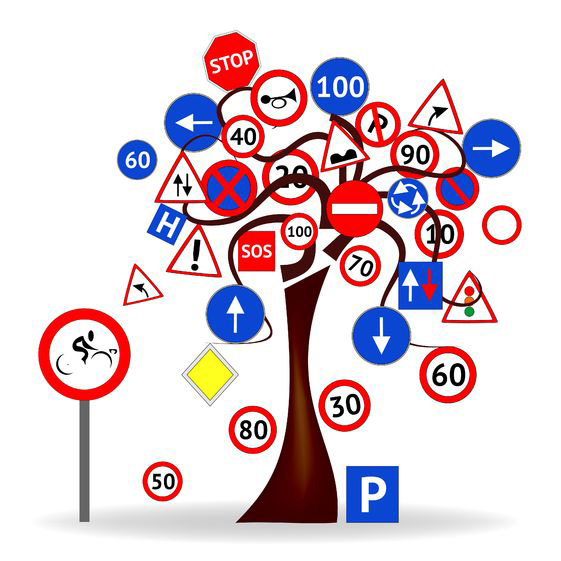 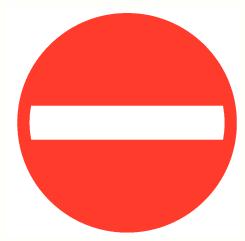 Je rijbewijs halen….. Theorie en/of praktijk, 4 stappen
S
Leren om complimenten te geven als leerproces
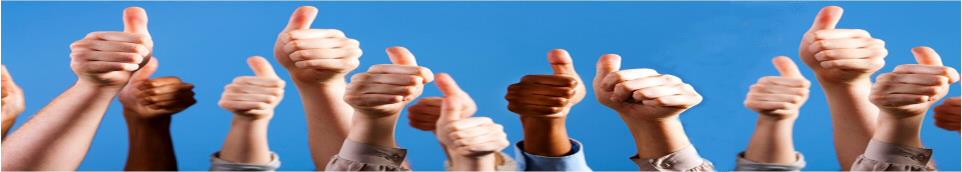 Complimenten vrij af te halen
Ik vind het altijd leuk als jij er bent
6
5 Waarden en
4 Overtuigingen
Wat leuk dat je me belt!
2
7 Missie
Wees hier voorzichtig mee!
6 Identiteit
Wat een leuk jasje heb je aan
1
Wat heb je dat knap gedaan
3
3 Vaardigheden
Wat fijn dat je hier zoveel 
respect voor hebt!
5
Waar-
devol
2 Gedrag
1 Omgeving
Ik ben overtuigd dat je dit kunt
4
S
Leerproces Complimenten geven
Bedenk tenminste 6 complimenten voor iemand met wie je je relatie wilt verbeteren. (in tweetallen)

Geef complimenten:
Op elk neurologisch niveau.
Gemeend
Voor de ontvanger acceptabel (het voelt echt)
Niet te groot: je bent een kanjer
Niet te klein: je soms wel een klein beetje aardig
Op maat: je bent iemand die open staat voor je vrienden
Zeg ze hardop tegen je partner en vraag hoe dat voelt
7 Missie
6 Identiteit
5 Waarden en
4 Overtuigingen
3 Vaardigheden
2 Gedrag
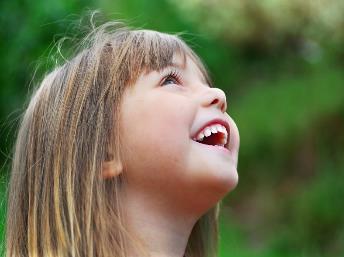 1 Omgeving
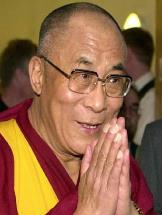 Oefening Leermeesters
A vertelt aan B van welke mensen je het meest hebt geleerd (leermeesters). 
A beantwoordt de volgende vragen:
Welke kwaliteiten hadden zij waardoor je van hen leerde?
Welke context (voorwaarden) creëerden, zodat jij kon leren? 
Hoe motiveerden zij jou?
Als je je leermeesters nu zou kunnen spreken, wat zou je ze laten weten?
B doet hetzelfde
Dai La Lama
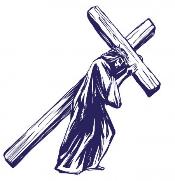 Jezus van Nazareth
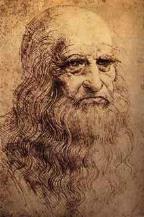 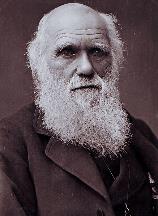 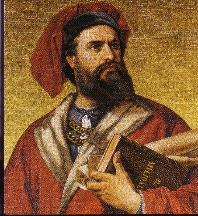 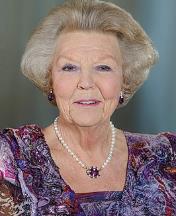 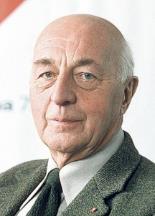 Princes Beatrix
Charles Darwin
Leonardo da Vinci
Sicco Mansholt
Marco Polo
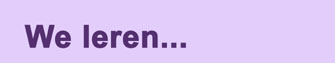 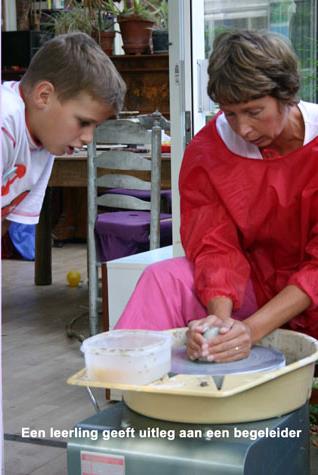 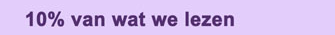 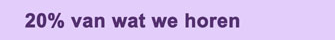 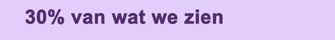 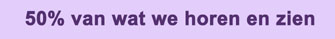 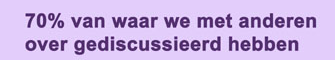 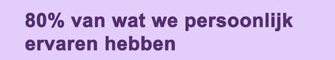 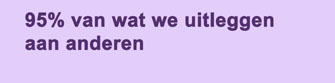 S
Eén woord ter afsluiting voor vanavond
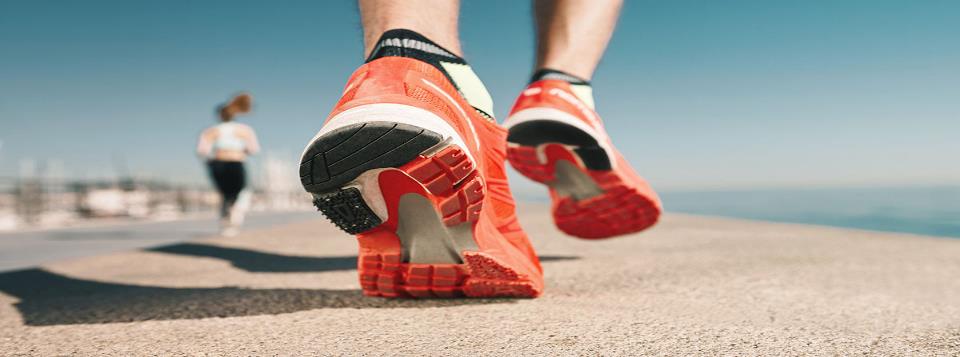 Ik ben ………. (naam) 
Wat ik nog beter wil leren is……….
Mijn eerste stap is …………..